БПОУ ВО «Вологодский аграрно-экономический колледж»
Тема:
«Аудит расчётов по оплате труда со штатным персоналом предприятия» 

Выполнила работу:
Оносовская Елизавета 
Группа 232
Проверила: Демидова Юлия
Васильевна
2022
Цель работы: «Изучить Аудит расчётов по оплате труда со штатным персоналом предприятия
Задачи:
1.Узнать, для чего проводится удит по расчётам по оплате труда.
2.Изучить план аудита по расчётам оплаты труда
3.Ознакомиться с методикой аудита расчётов по оплате труда
Цель аудита заработной платы
Заработная плата является одним из основных видов расходов организации. Ошибки при ее расчете, например, излишнее доначисление, могут повлечь недовольство со стороны налоговиков. Ведь в этом случае получается, что были завышены расходы по налогу на прибыль, и, следовательно, организация не доплатила в бюджет НДФЛ и налог на прибыль.
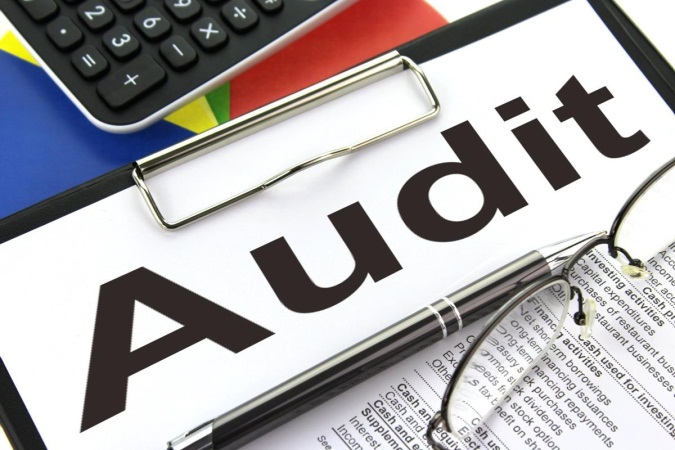 Главная цель аудита выплаты заработной платы – это:

фундаментальная работа с документацией, отражающей операции в бухгалтерском учете по начислению и выплате зарплаты;
проверка соблюдения законодательства (трудового, гражданского, налогового);
установление степени точности применяемых в организации методик учета и налогообложения операций по начислению и выплате заработной платы;
выявление уже допущенных ошибок и оценка их влияния на достоверность отчетности, а, следовательно, и реакцию ФНС.
План аудита
Организация аудита оплаты труда начинается с составления программы и плана контрольных мероприятий. Традиционно аудиторская проверка состоит из трех этапов:

подготовка необходимых документов;
непосредственно сам аудит;
обобщение изученной информации и создание аудиторского заключения.
уровне.
Заработная плата по своей социально-экономической сути выходит за рамки процессов, происходящих внутри компании между руководством, персоналом и собственниками. Зарплата определяет положение работника за пределами организации, поэтому порядок ее начисления и выплаты так тщательно регулируется на законодательном уровне.
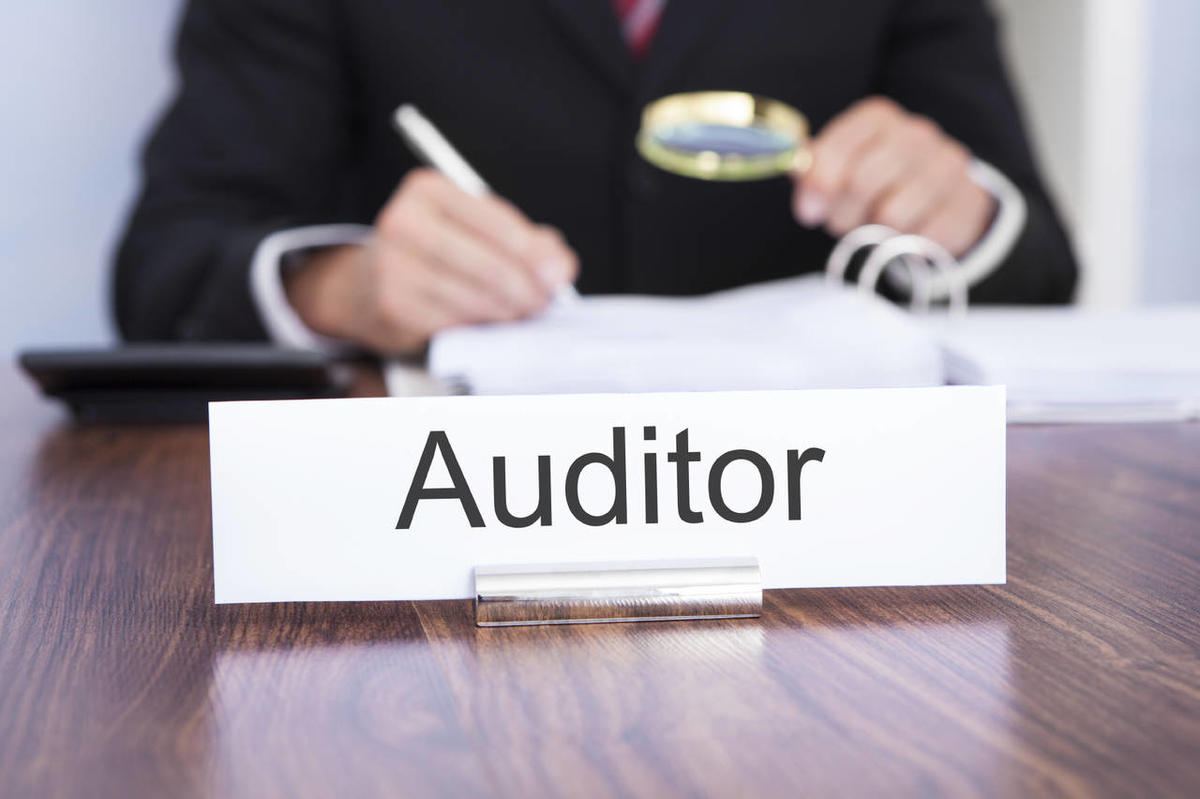 Значение кадрового документооборота
Конкретные данные, которые понадобятся для оценки трудовых отношений в компании и соблюдения законодательства, зависят от специфики бизнеса и кадрового учета предприятия. Но, как правило, основными документами при проверке начисления заработной платы являются:
Локальные нормативные акты. Именно с них начинается работа аудитора – ведь изначально необходимо выяснить, существуют ли вообще в компании системные документы, прямо или косвенно регулирующие принципы оплаты труда.
Штатное расписание. От содержания этого документа напрямую зависит кадровый потенциал организации, а значит, и фонд оплаты труда. Очень важно, чтобы нормативный акт, регламентирующий порядок и основания для начисления основных и стимулирующих выплат, совпадал по основным стратегическим пунктам со штатным расписанием.
Трудовые договоры, которые могут содержать индивидуальные особенности начисления зарплаты и премий работникам.
Табель учета рабочего времени и внутренний трудовой распорядок. И то, и другое необходимо, чтобы оценить, насколько соответствуют доходы каждого сотрудника его реальному вкладу в результаты экономической и производственной деятельности компании.
Положение о премировании. Без него нельзя полноценно провести аудит системы начислений. Начисление премии регламентируется пунктом 15 постановления Правительства РФ от 24.12.2007 № 922. И от соблюдения указанных в нем условий будет зависеть, например, включат ли премиальные в средний заработок сотрудника или нет.
Методика аудита
Особенности аудита заработной платы зависят от учетной политики организации.

Из того, о чем говорилось выше, ясно, что многое в подходе аудитора зависит от рабочих взаимоотношений внутри коллектива. Тем не менее, ответы на следующие вопросы помогут сделать выводы относительно оплаты труда практически в любой компании:
выявлены ли суммы невыплаченной заработной платы;
есть ли расхождения между данными расчетной (расчетно-платежной) ведомости и регистров бухгалтерского учета;
можно ли из сведений аналитического учета получить необходимую информацию по каждому дебитору и кредитору, а также узнать суммы, удержанные из зарплаты работников;
содержит ли аналитический учет по счетам 70, 73 данные по каждому сотруднику;
были ли установлены причины переплат и недоплат работникам (если такие случаи имеют место быть).
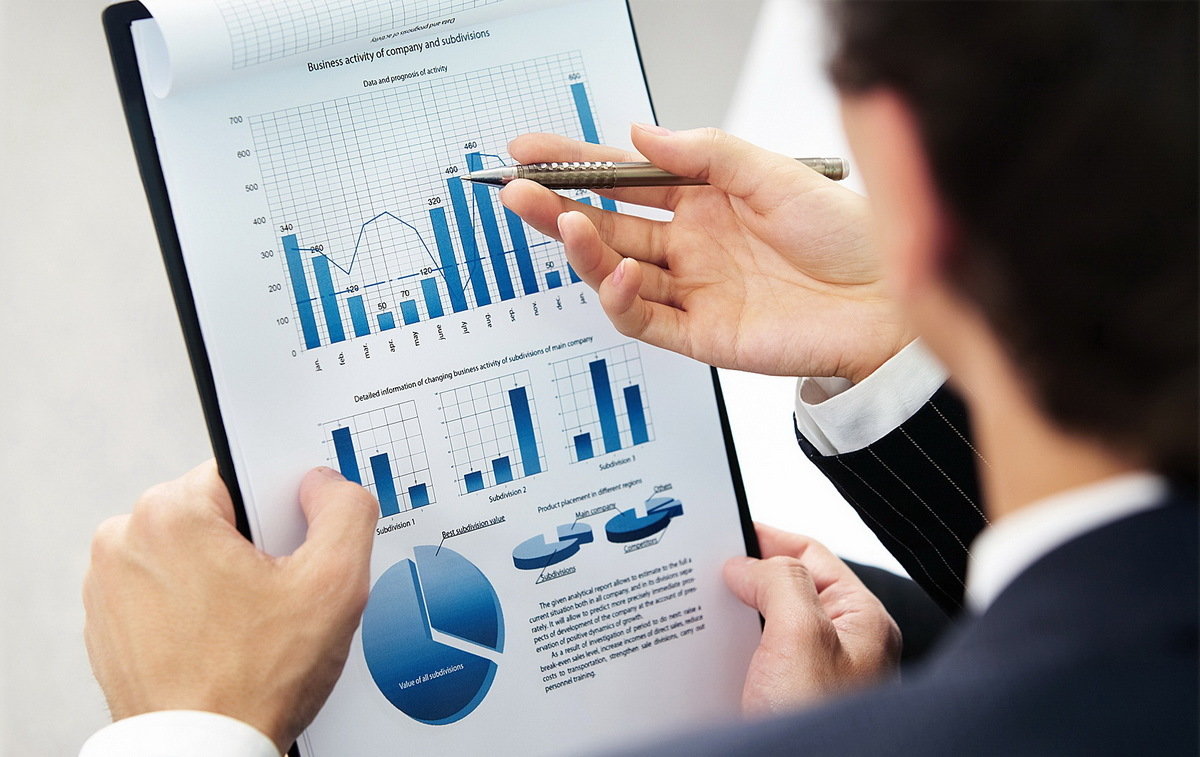 Эксперты 1С-WiseAdvice не просто проведут аудит расчета зарплаты, но и параллельно укажут и помогут исправить пробелы в работе штатных кадровиков и бухгалтеров. В ходе проверки наши специалисты проверят:

расходы на заработную плату персонала за конкретный период и насколько грамотно оформляется документально и отражается в учете каждый вид начислений;
точность расчета налогооблагаемой базы;
своевременность выплаты зарплаты, налогов и отпускных;
насколько соблюдаются все нюансы расчета среднего заработка для отпусков, больничных, командировок;
«зарплатную» отчетность: по НДФЛ и страховым взносам.
Спасибо за внимание !!!
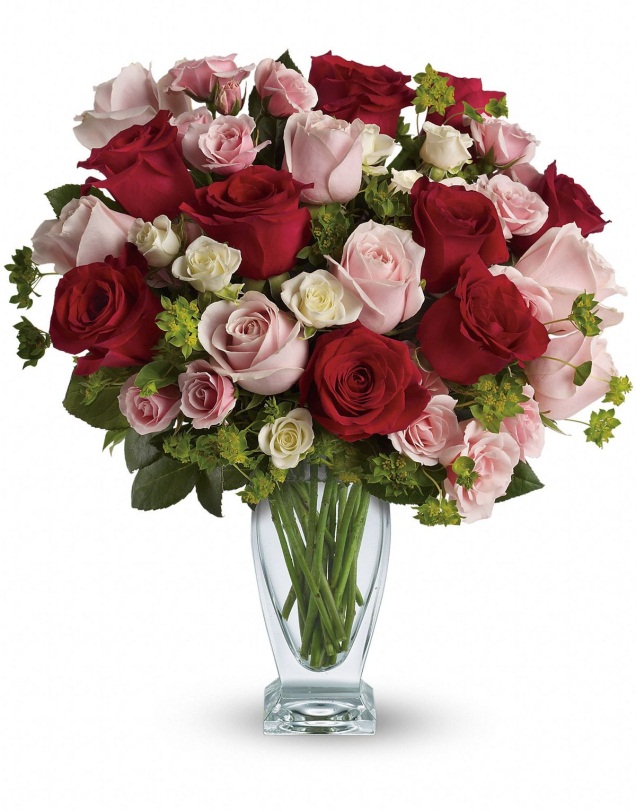